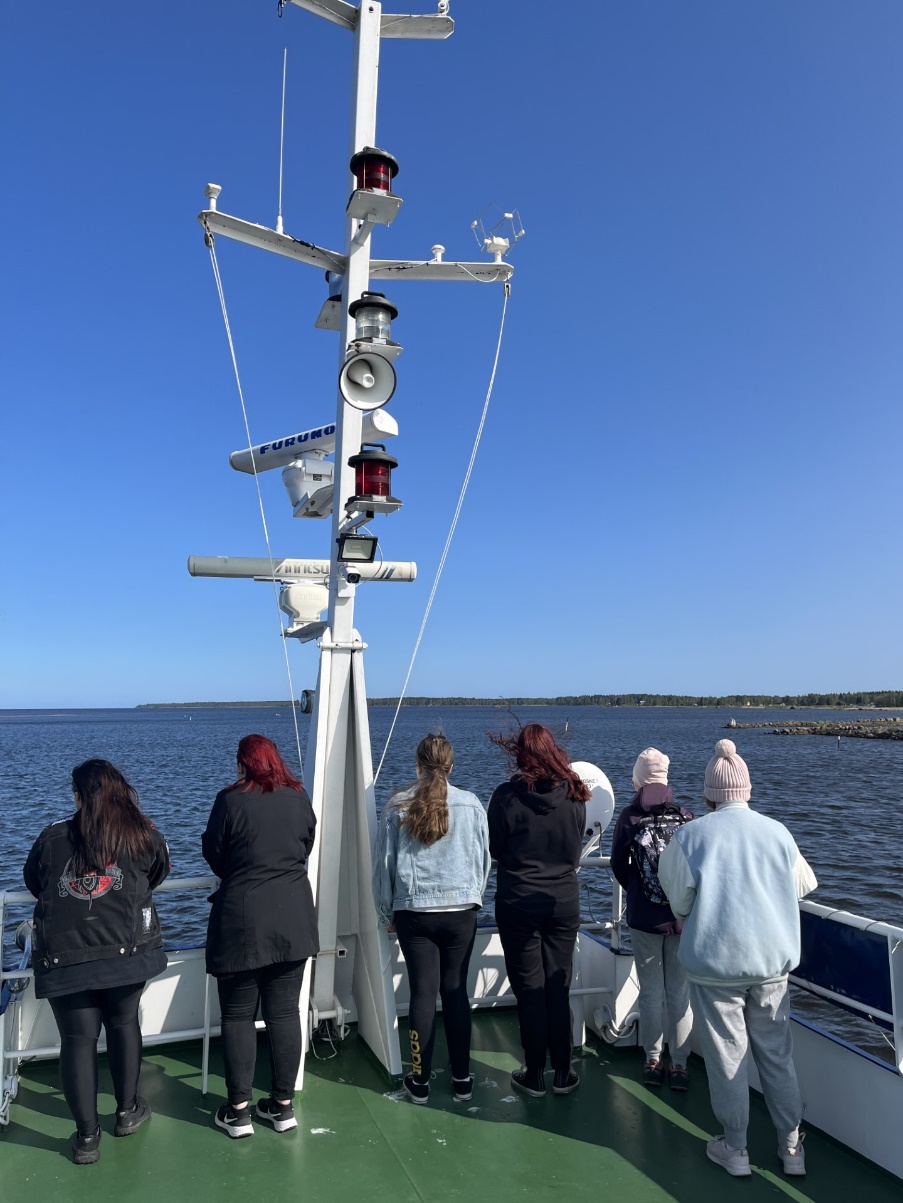 YHDESSÄ VOIMAA OPINTOIHIN- HANKE1.1.2022-31.12.2023
Keski-Pohjanmaan ammattiopiston toimijat

 Janika Kupila ja Salla Taskila
LUVUT
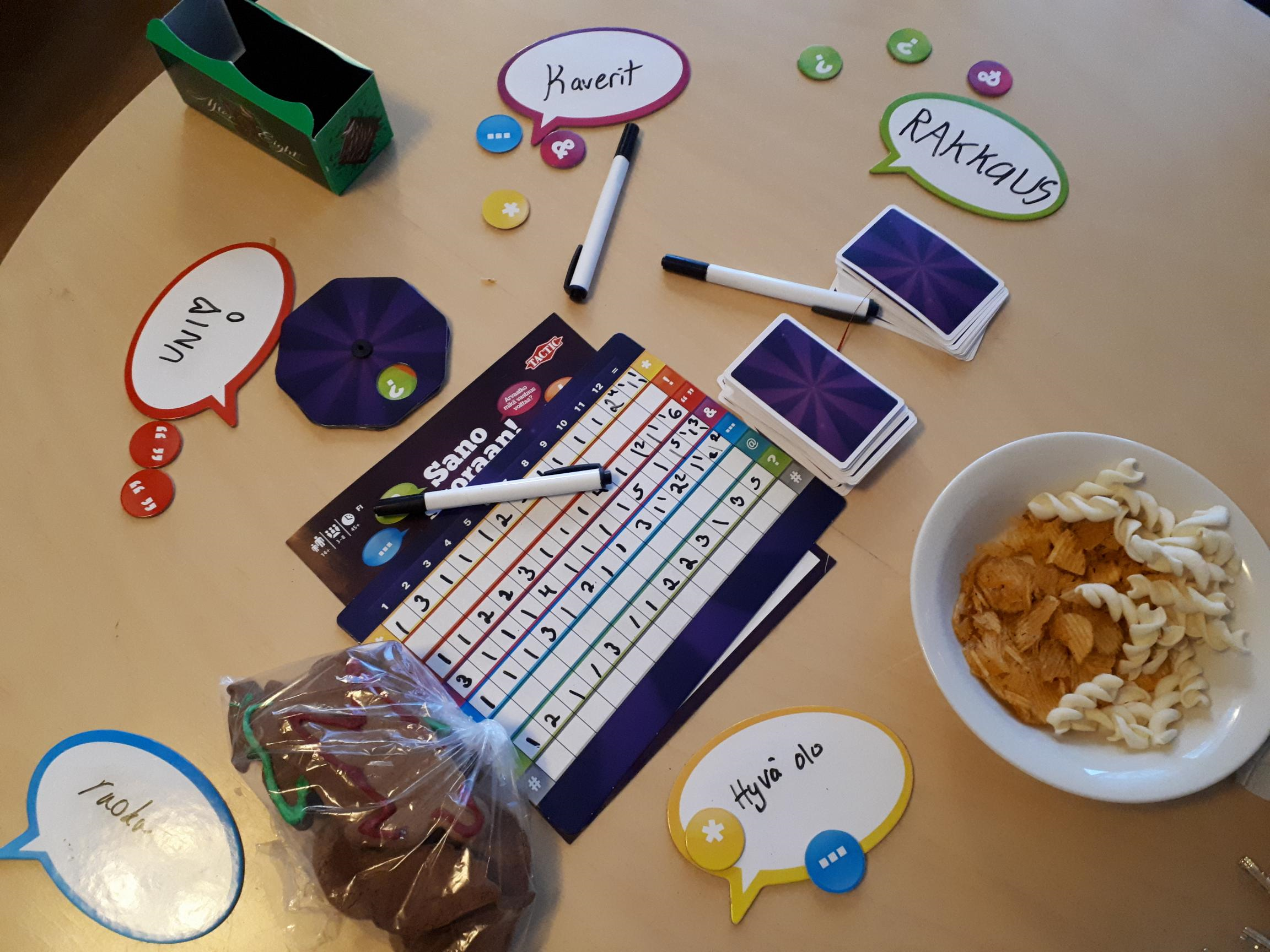 NUORIA 120

VOIMAVARAPAJALLA  40 
Puolivuosittain n.10 opiskelijaa

YKSILÖVALMENNUKSESSA  72
+ sisältää pajan opiskelijoita

RYHMISSÄ MAAKUNNISSA 20
2
Yhdessä voimaa opintoihin
30.11.2023
PAJAN OPISKELIJOIDEN JATKO
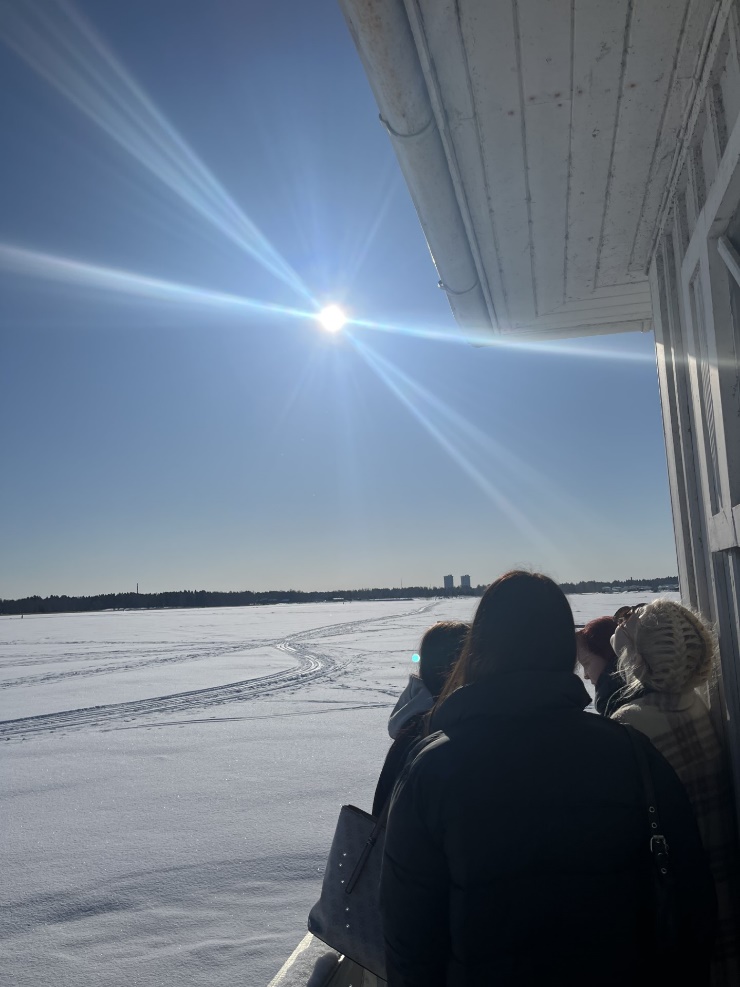 6 JATKAA TAMMIKUUSSA PAJALLA

9  JATKOI OMALLA ALALLA OMAN RYHMÄN
    MUKANA

7  JATKOI OMALLA ALALLA UUDEN RYHMÄN
    MUKANA

8 ALOITTI UUDELLA ALALLA

3 VAIHTOI PAIKKAKUNTAA, JATKOIVAT
   OMALLA ALALLA

4 SIIRTYIVÄT TUVAAN

1 KUNTOUTTAVA TYÖTOIMINTA

1 ÄITIYSLOMA

1 PITKÄ SAIRASLOMA

KPEDUN KIRJOILLA PYSYNYT 36
3
Yhdessä voimaa opintoihin
30.11.2023
4
Yhdessä voimaa opintoihin
30.11.2023
MISTÄ SYYSTÄ NUORIA OHJATAAN VOIMAVARAPAJALLE?
Palaamassa kouluun pitkältä sairaslomalta
Kaikki muu keinot käytetty
Unirytmi sekaisin
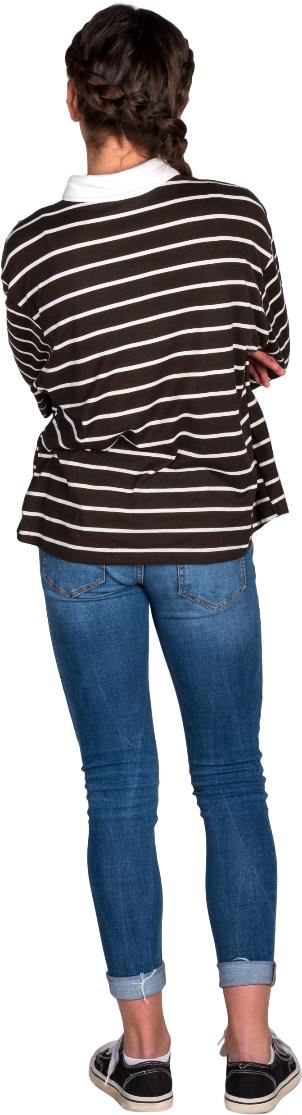 Ahdistaa
Ei pysty mennä ison ryhmän tunneille
En pysty keskittyä
Paljon poissaoloja
Yksinäisyys
5
Yhdessä voimaa opintoihin
30.11.2023
Autismin kirjo
Todellisuus
”Raskaana?”
Päihdeongelma
Itsetuhoisuutta
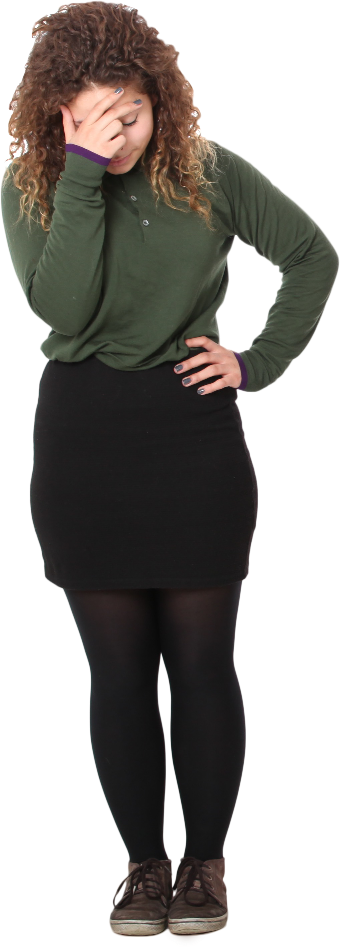 Olen väärässä kehossa
Jumissa tehtävä kasan kanssa
”Tukiverkostoa ei ole, vanhempia ei ole”
Tutkimaton ADHD
Oikeudenkäynti tulossa
Vakavat psyykkiset sairaudet
6
30.11.2023
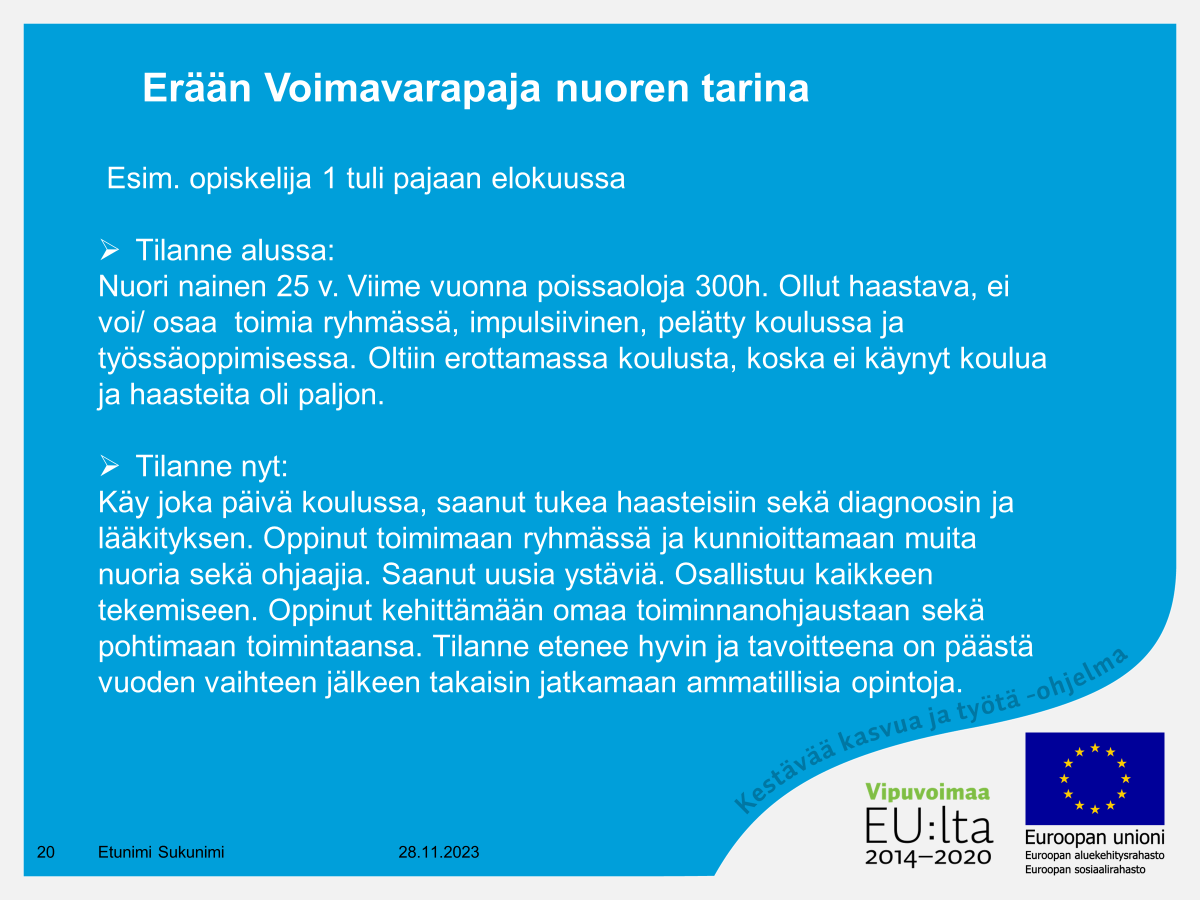 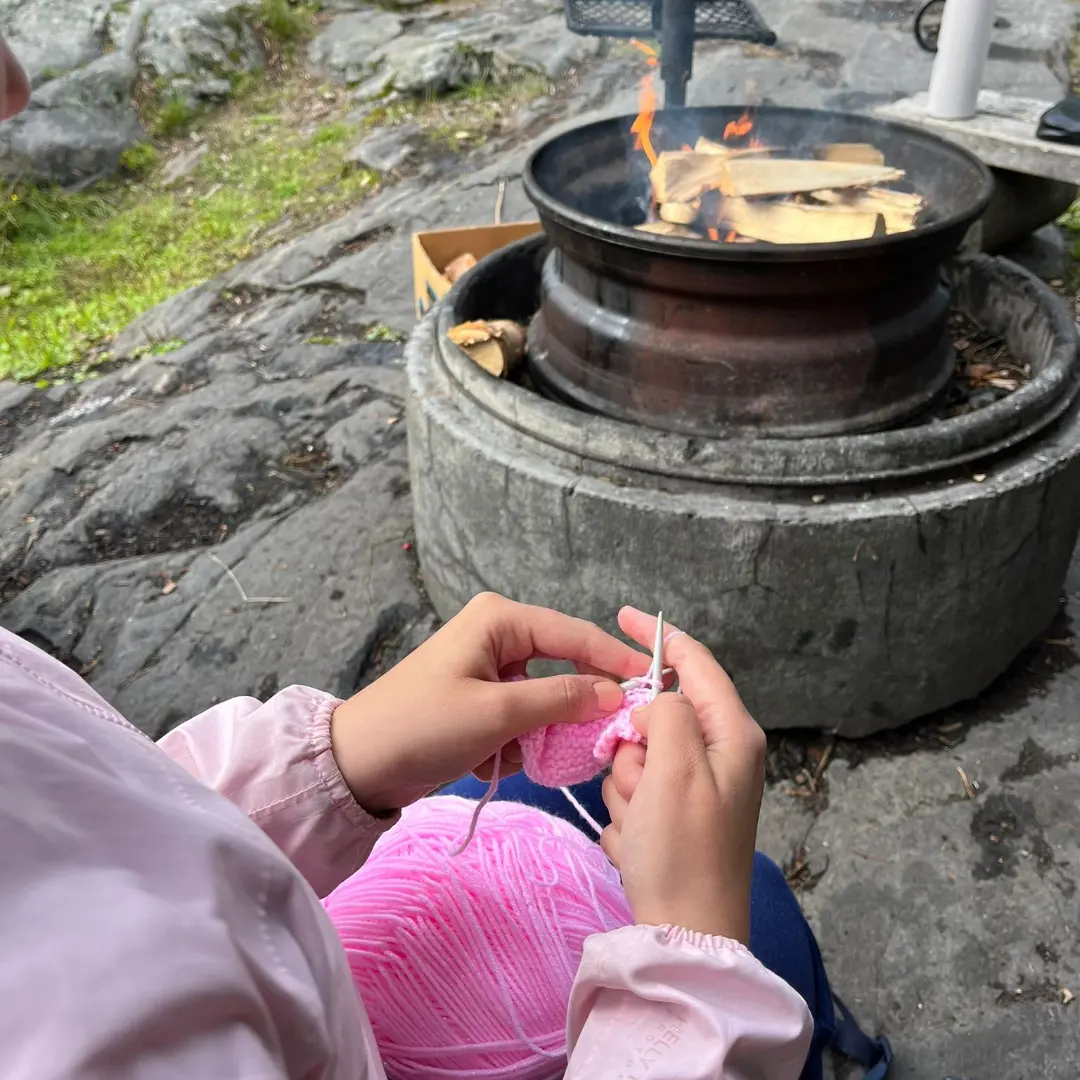 7
Etunimi Sukunimi
30.11.2023
NUORTEN VASTAUKSIA - MISSÄ OLISIT, JOS ET OLISI PÄÄSSYT PAJALLE?
Koulu ei olisi edistynyt
Olisin yhä kotona
Olisin kuollut koska olin niin loppu
Hukassa, en edes koulun kirjoilla
Täysin yksin ja menettänyt elämänhalun
En ainakaan koulussa
Yksin, tai mullan alla
Pahassa päihdekoukussa
8
Yhdessä voimaa opintoihin
30.11.2023
Kokonaistilanteen kartoittaminen
Koulunkäynti sujumaan
Siedättymistä
Moniammatillinen yhteistyö
Henkilökohtainen suunnitelma
Voimavarapaja
Tavoitteena päästä pois kotoa
Elämänhallinnan tukea
Saada päivärytmi kuntoon
Saada onnistumisia
Tehtävien selkeyttämistä ja 
pilkkomista
9
Yhdessä voimaa opintoihin
30.11.2023
VOIMAVARAPAJAN TARKOITUS ON OLLA TUKENA SIINÄ, ETTÄ PERUSASIAT ON KUNNOSSA OPINTOJA VARTEN
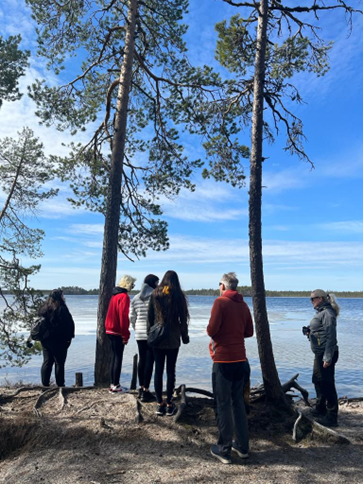 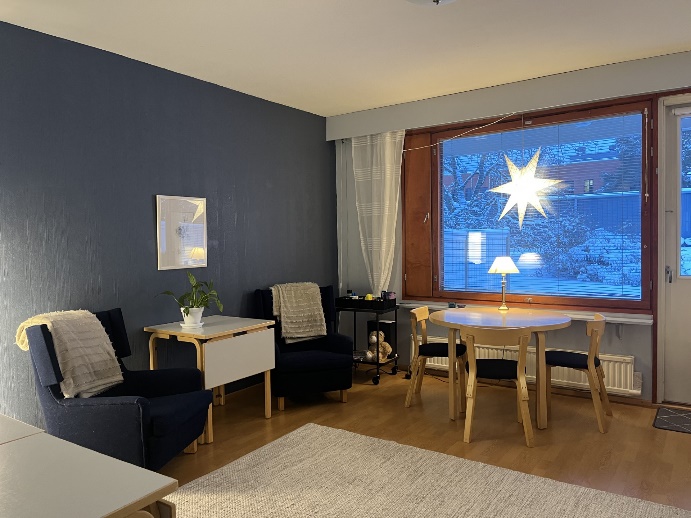 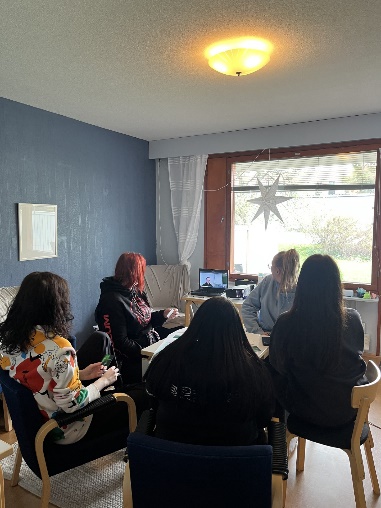 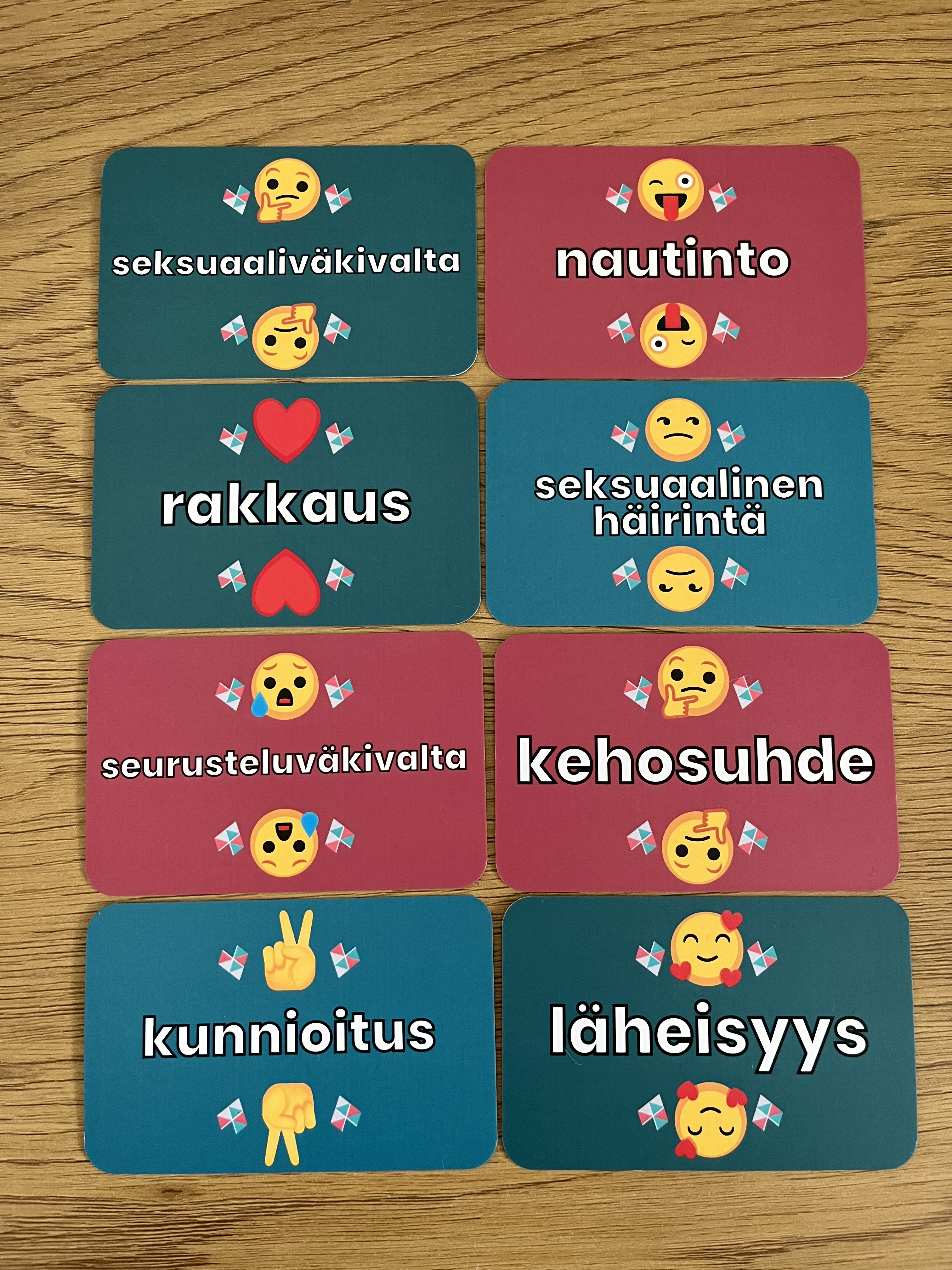 10
30.11.2023
YHTEISTYÖ VILLA ELBAN NUORISOKESKUKSEN KANSSA, NUOTTAVALMENNUS
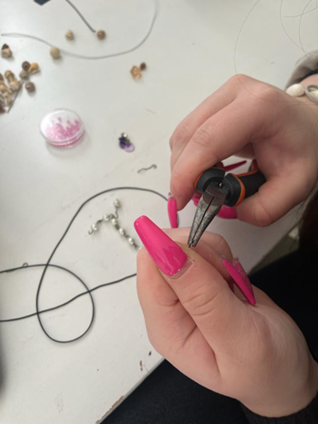 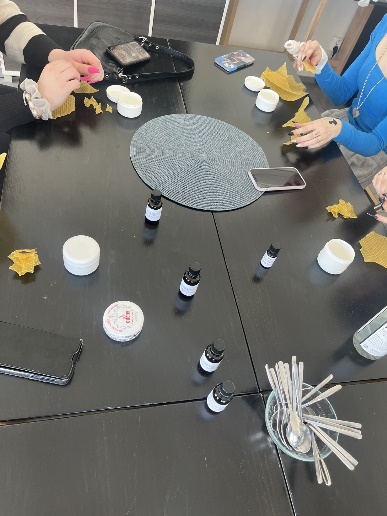 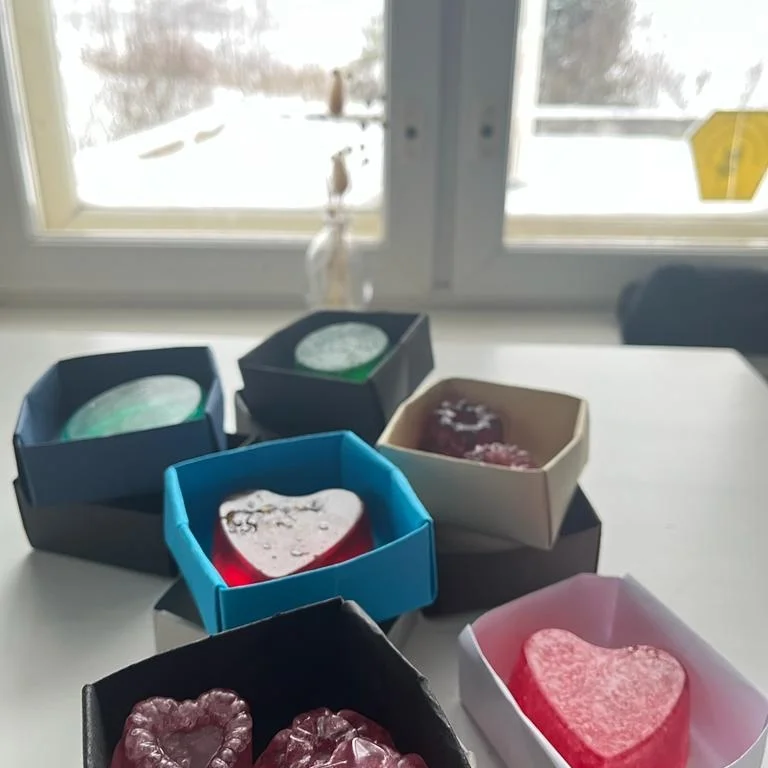 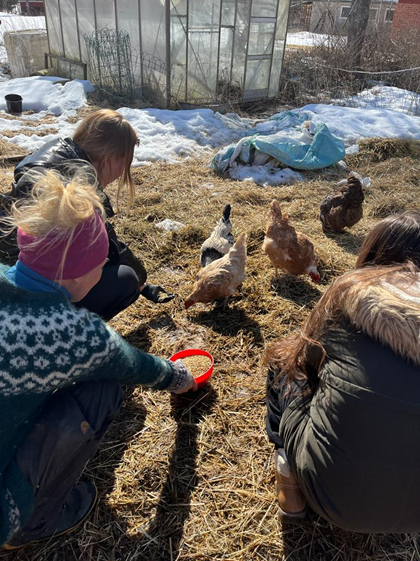 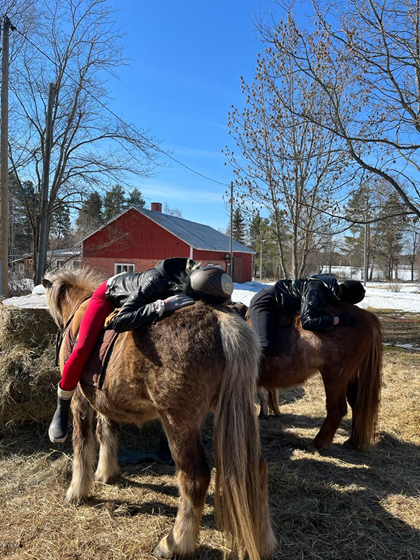 11
30.11.2023
UUSIIN HARRASTUS MAHDOLLISUUKSIIN TUTUSTUMINEN JA SIEDÄTTÄMINEN KOULUN ULKOPUOLELLE
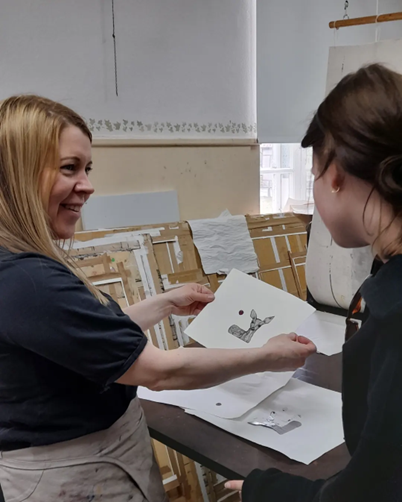 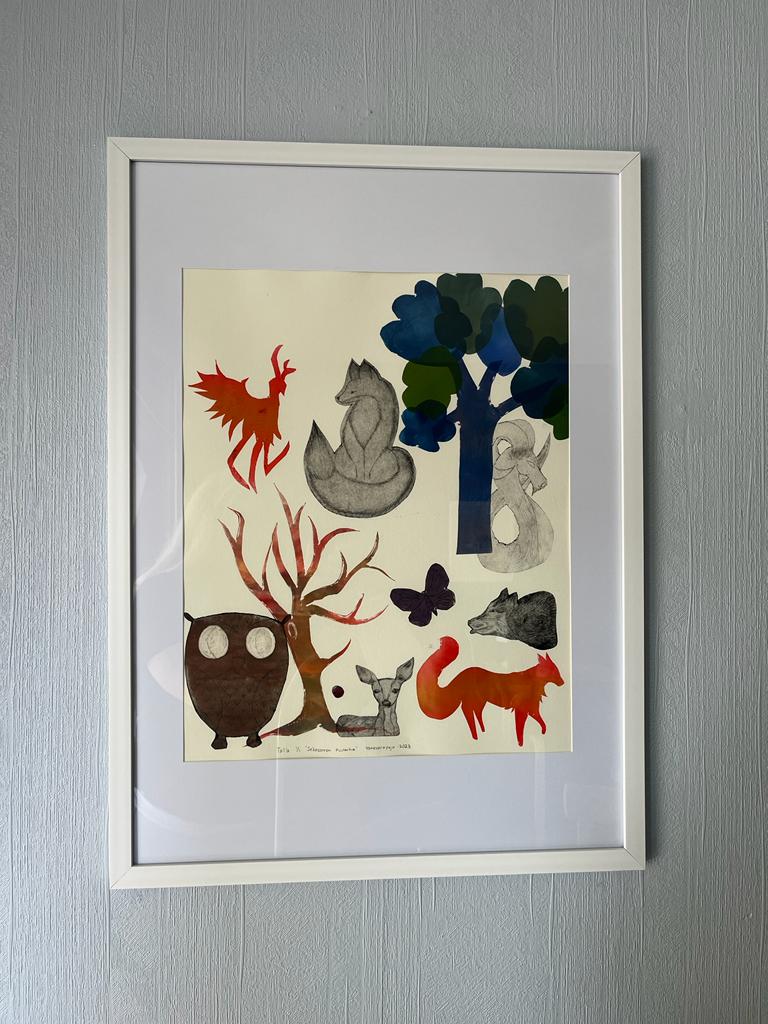 SC ROK- kuntosali
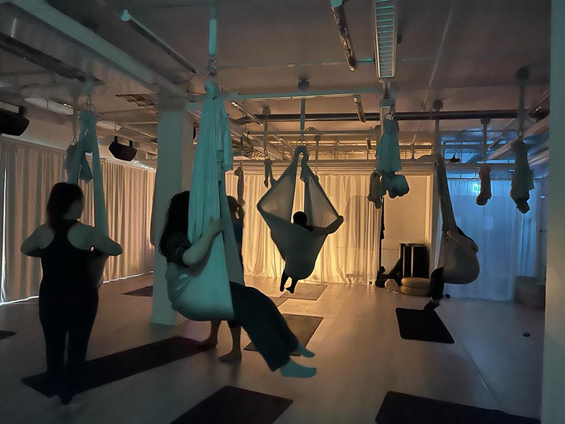 VOIMAELÄINTYÖ
GRAFIIKKAPAJA
EEVA HUOTARIN VETÄMÄNÄ
12
YHTEISTYÖ YHDISTYKSEN KANSSA
American Cars show 2023
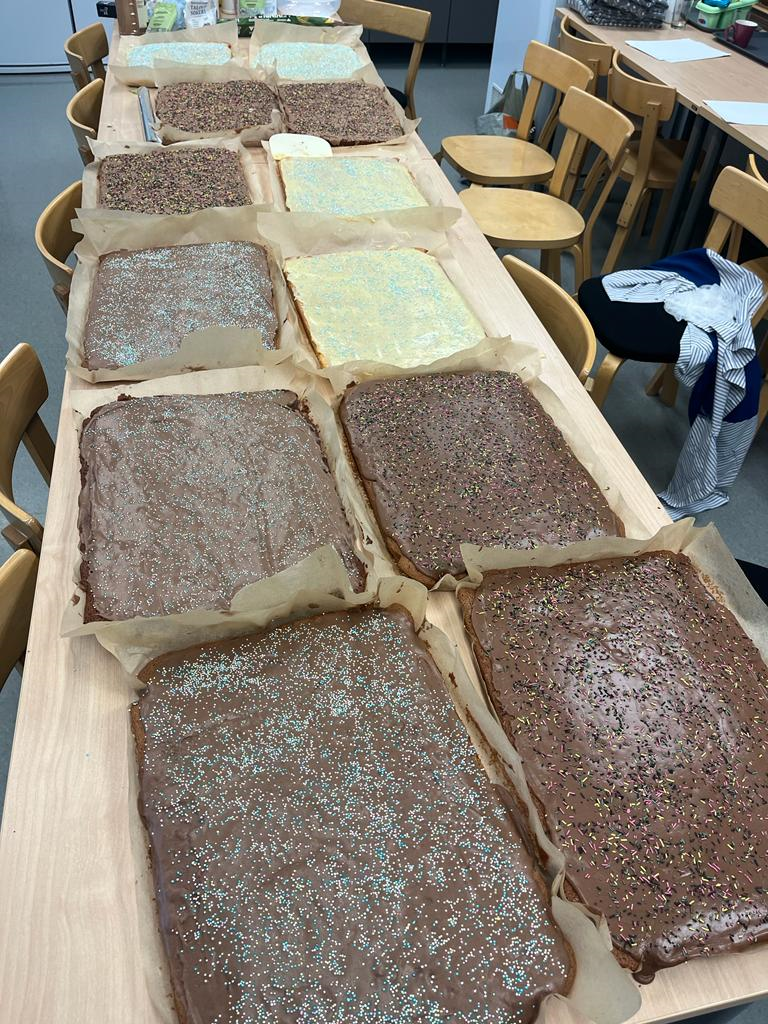 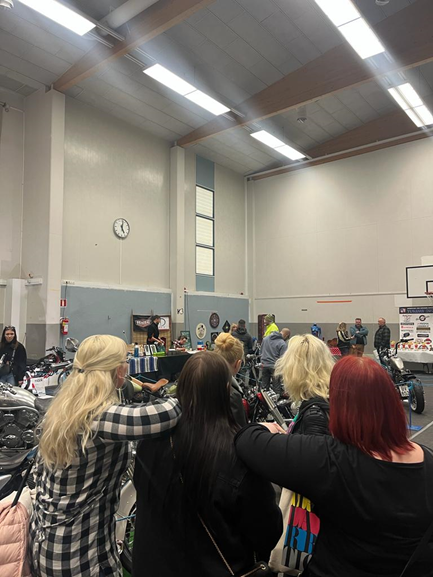 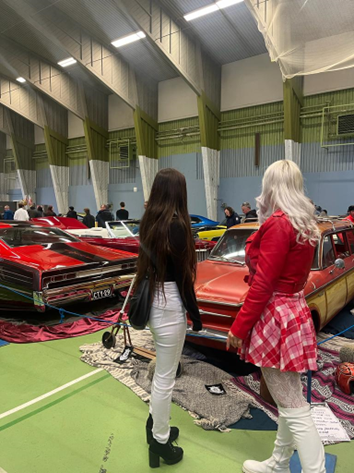 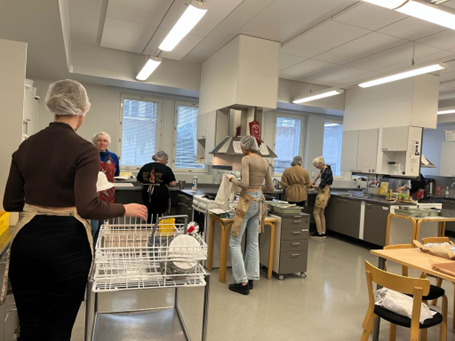 13
30.11.2023
RYHMÄTOIMINTAA YHTEISTYÖSSÄ ERI TOIMIJOIDEN KANSSA
Psykoterapeutti Reetta Mourujärven vetämänä 
     Kuka minä olen – ryhmä
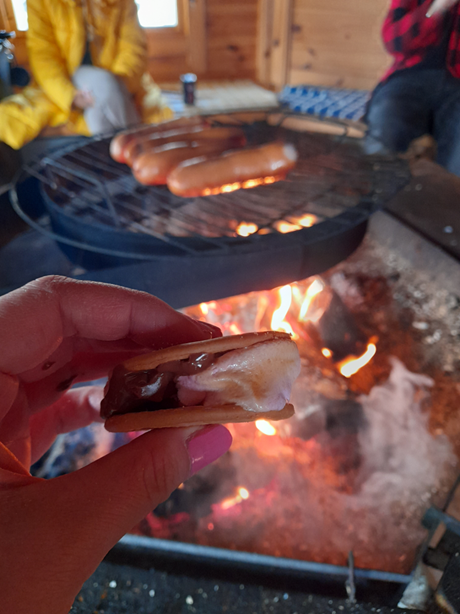 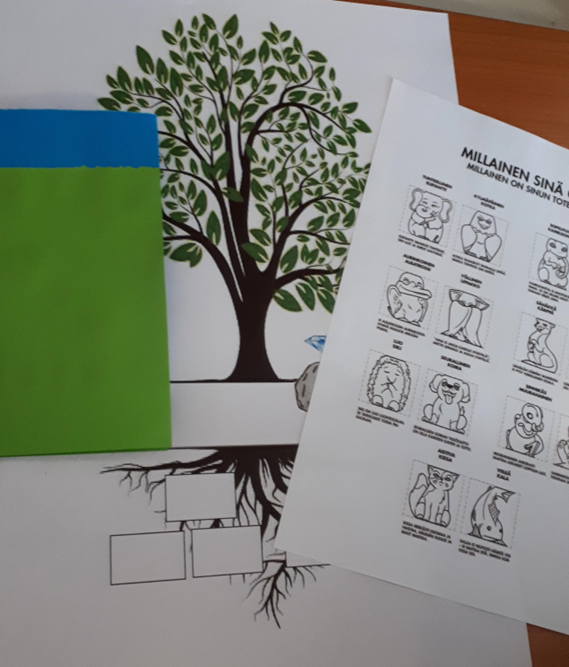 Keski-Pohjanmaan sosiaalipsykiatrinen yhdistys ry

Nepsy-valmennus kevään 2022 aikana yhteensä 5krt
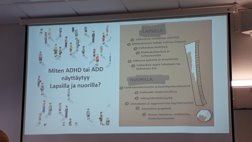 Luonto- ja elämystoimintaa opettaja Tuija Seppälän vetämänä 

Taito- Keski- Pohjanmaa 
     Kankuri, saippua ja       	kynttiläkurssi
14
Etunimi Sukunimi
30.11.2023
PAJALLA OLEVIEN NUORTEN KYSELY OMASTA HYVINVOINNISTA ENNEN HANKETTA JA HANKKEEN JÄLKEEN
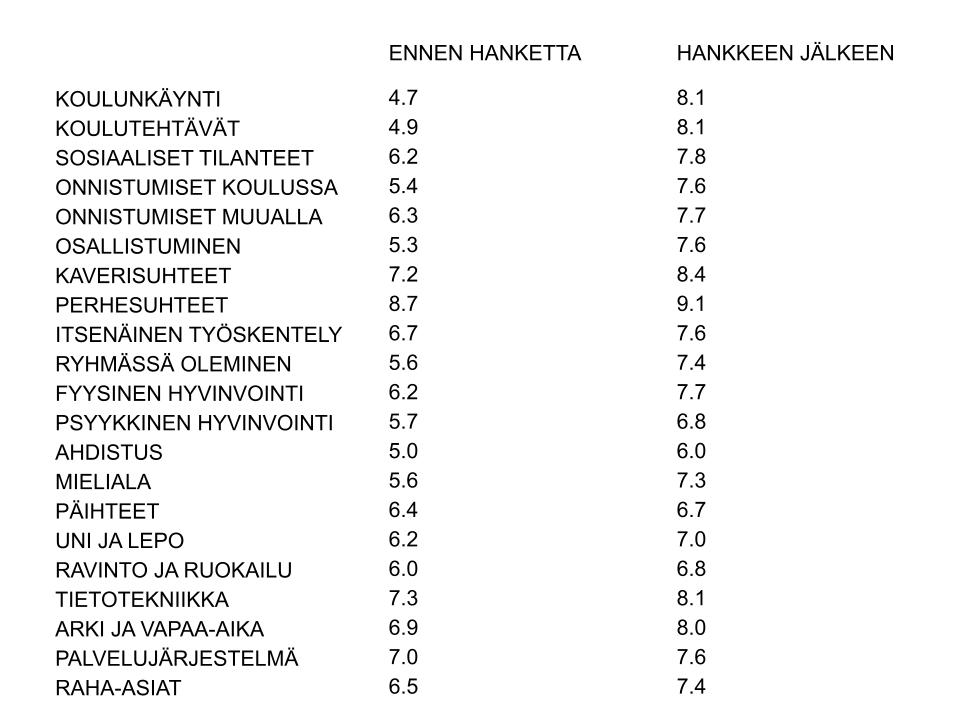 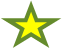 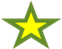 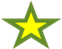 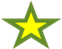 15
30.11.2023
Tukemista
Erityistä ohjausta
Konsultointia/ taustatukea
Nopeaa reagointia
Kuuntelemista
Nepsy-ohjausta
Yksilöohjaus
Rinnalla kulkemista
Yksi aikuinen, jolta voi kysyä mitä vain -> yhden luukun periaate
Äänitorvena olemista
"Tulipalojen sammuttelua"
16
30.11.2023
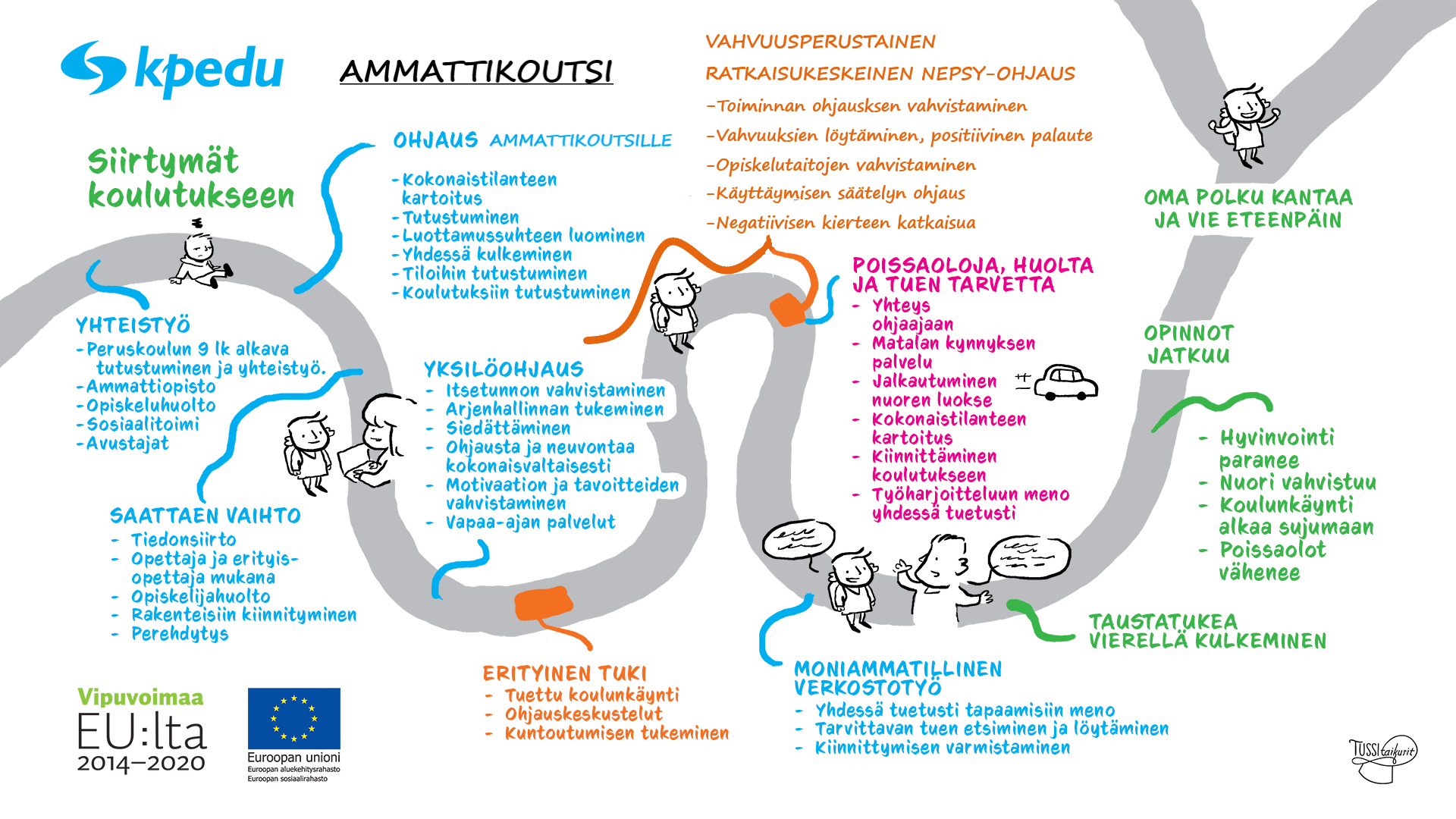 Kpedu:n 
Pilotoitu ohjausmalli
17
30.11.2023
Yhteistyö nivelvaiheessa
18
30.11.2023
Yksilövalmennuksessa olevien opiskelijoiden tilanne
72  Yksilövalmennettavia yhteensä + paljon lyhyitä ohjauksia

53  Oli keskeyttämisvaarassa tai  eroamis- 
           tilanteessa, tilanne nyt  aivan toinen

21  Aloittanut ammatilliset opinnot tuetusti + 
    16  Paja nuoren tuki pajan alkaessa

7  Siirtyi Luoviin opiskelemaan + 
    1  kanssa ollaan menossa tutustumaan

19  Palannut sairaslomalta kouluun

8  Vaihtanut alaa 

3   Siirtynyt kuntouttavaan työtoimintaan
   
 7 Eroaminen

21 Nyt ohjauksessa
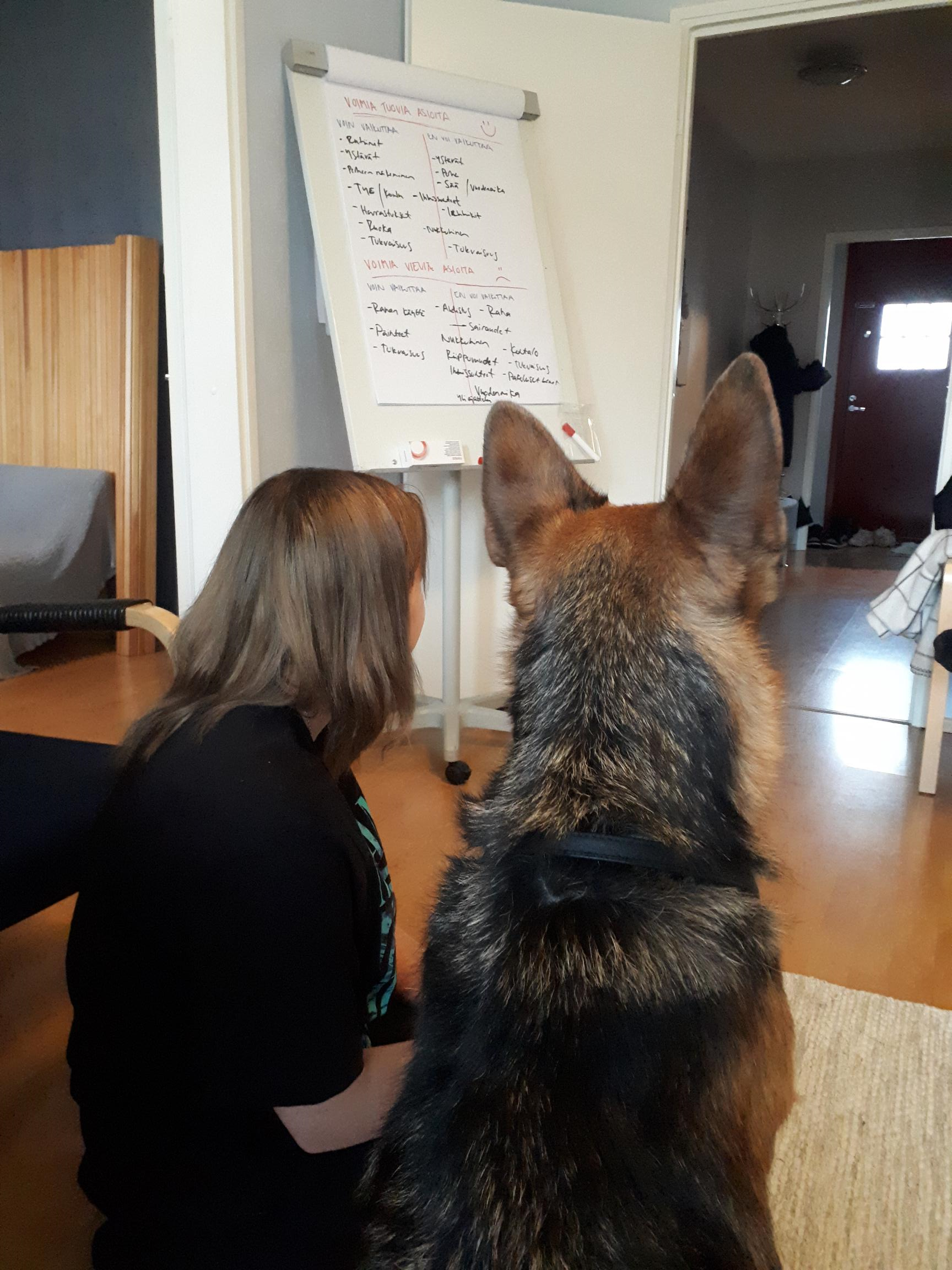 19
20
Etunimi Sukunimi
30.11.2023
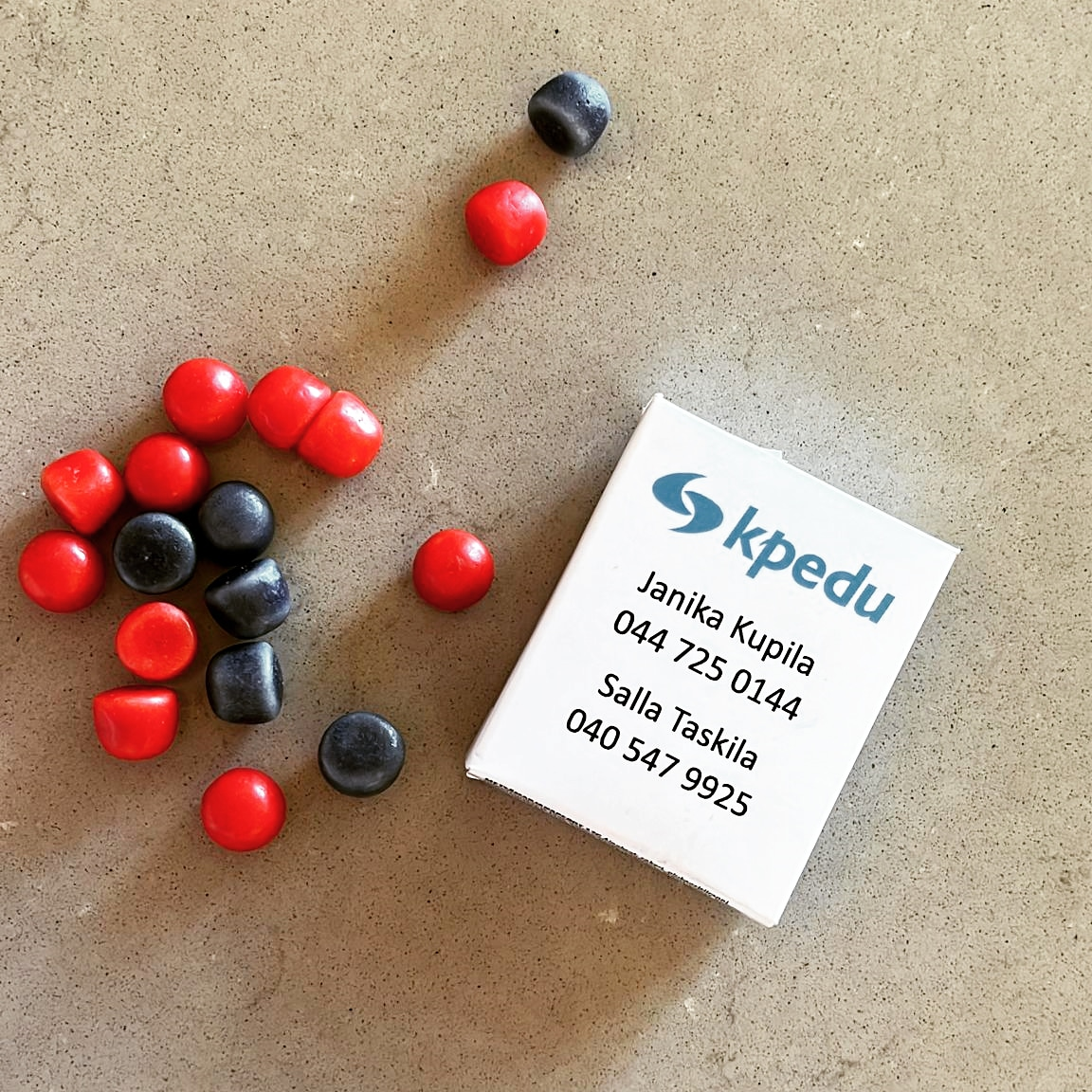 Kiitos mielenkiinnostasi! Lisätietoja: Yhdessä voimaa opintoihin- hankkeestahttps://www.kpedu.fi/yhdessa-voimaa-opintoihin
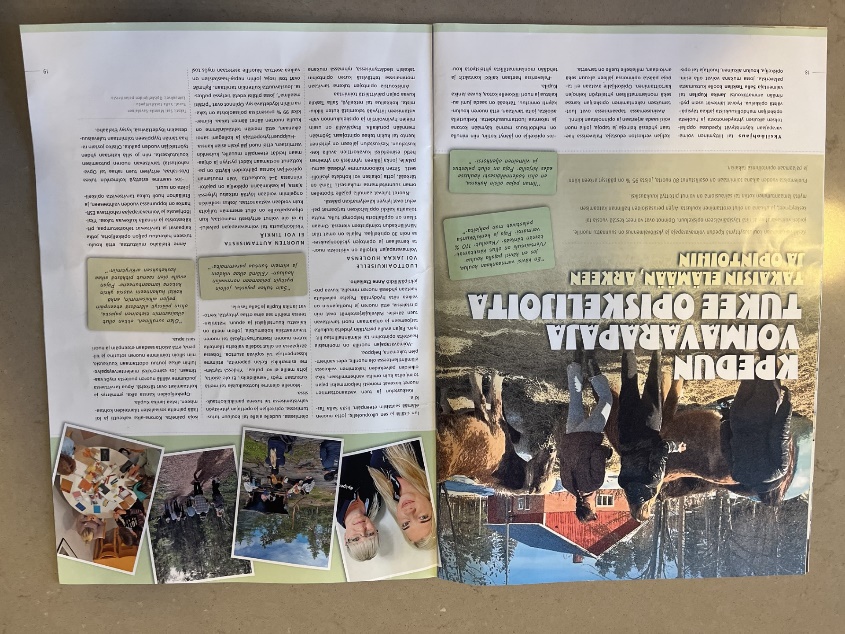 21
30.11.2023